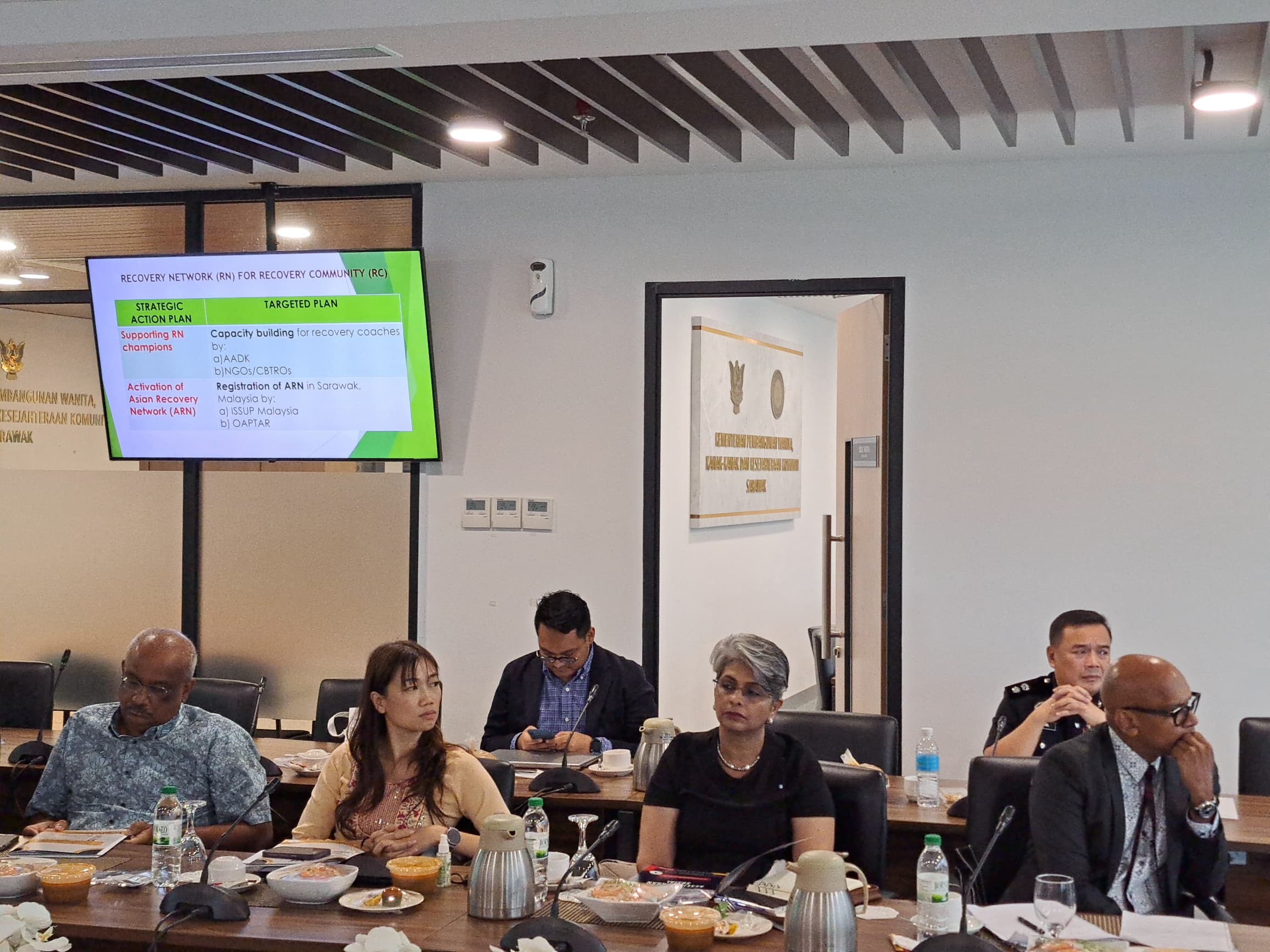 Mapping out stakeholder readiness to pilot decriminalization initiatives
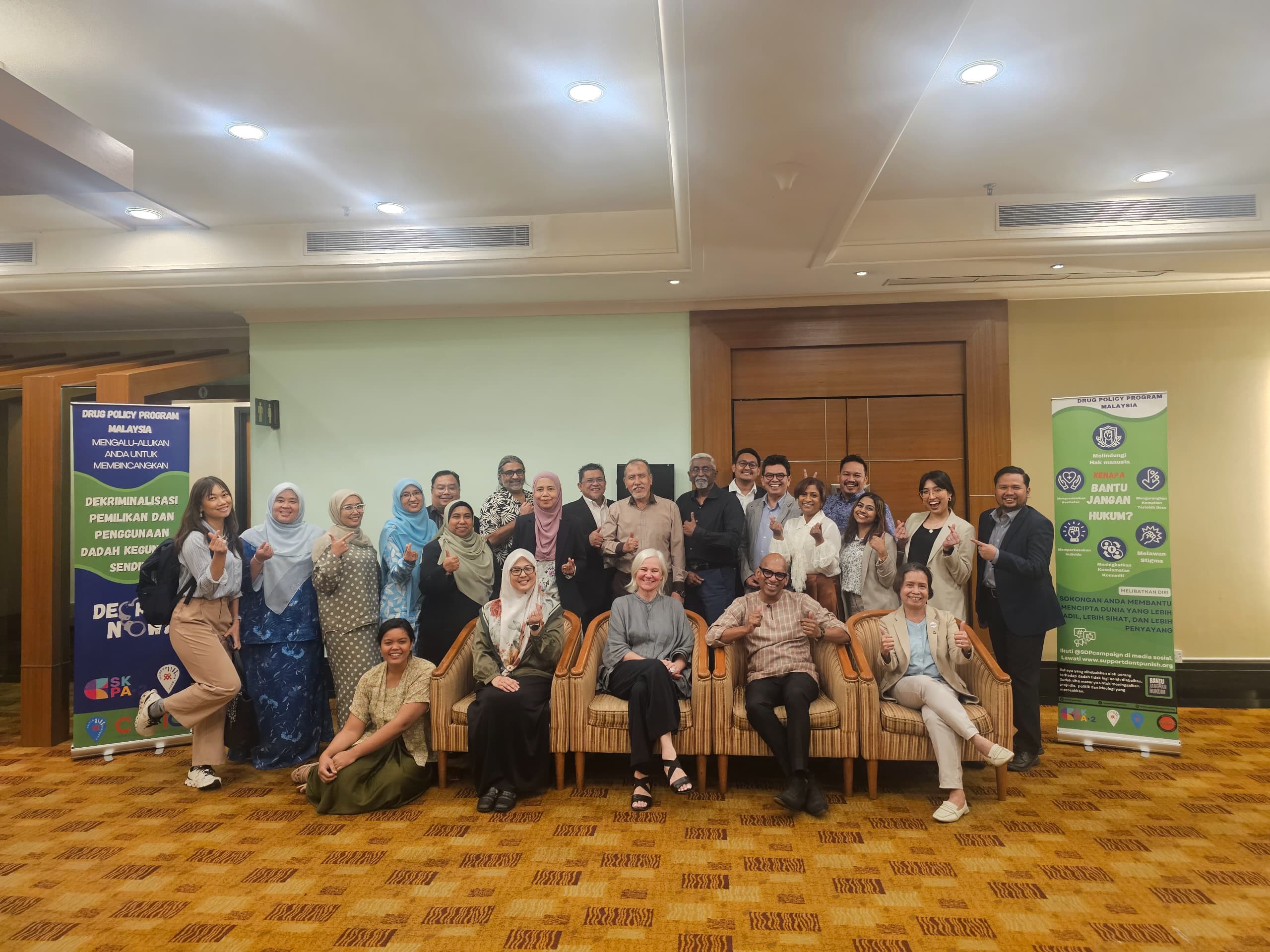 Expert Round Table Meeting in preparation to pilot decriminalization